Mobile Apps Development
Topics
Project window
Modules
Project overview/files
Gradle
Semester project
Integrals of an android application
Activity life cycle methods
Project Window
A project in Android Studio contains everything that defines your workspace for an app, from source code and assets, to test code and build configurations. 
When you start a new project, Android Studio creates the necessary structure for all your files and makes them visible in the Project window on the left side of the IDE (click View > Tool Windows > Project). This page provides an overview of the key components inside your project.
[Speaker Notes: Integrated Development Environment]
Modules
A module is a collection of source files and build settings that allow you to divide your project into discrete units of functionality. Your project can have one or many modules and one module may use another module as a dependency. Each module can be independently built, tested, and debugged.
Additional modules are often useful when creating code libraries within your own project or when you want to create different sets of code and resources for different device types, such as phones and wearables.
You can add a new module to your project by clicking File > New > New Module.
[Speaker Notes: Dependency is a broad software engineering term used to refer when a piece of software relies on another one.]
Project files
By default, Android Studio displays your project files in the Android view.
This view does not reflect the actual file hierarchy on disk, but is organized by modules and file types to simplify navigation between key source files of your project, hiding certain files or directories that are not commonly used.
Project Overview
Within each Android app module, files are shown in the following groups:
manifest
Contains the mainifest.xml file. This file is basically summery of your whole project. It contains services, activities, intent filters, permissions etc.
java
Contains the Java source code files, separated by package names, including JUnit test code
res
Contains all non-code resources, such as XML layouts, UI strings, and bitmap images, divided into corresponding sub-directories.
Project Overview
res
drawable: it contains all the graphics files that are being use in your project.
layout: it contains all the layout files (user interfaces) of your project.
values
strings.xml contains all the string (text) data
styles.xml contains all the styles (themes, designs) of your project.
dimens.xml contains all the dimensions (padding, width, height etc) of your project.
Project Overview
build.gradle (module)
This defines the module-specific build configurations

build.gradle (project)
This defines your build configuration that apply to all modules. This file is integral to the project, so you should maintain them in revision control with all other source code
What is gradle?
Gradle is an open-source build-automation tool that is designed to be flexible enough to build almost any type of software.
Gradle avoids unnecessary work by only running the tasks that need to run because their inputs or outputs have changed.
The build process involves many tools and processes that convert your project into an Android Application Package (APK). The build process is very flexible, so it's useful to understand some of what is happening under the hood.
[Speaker Notes: An AIDL file is used by Android app developers to enable communication between different apps. It contains Java source code that defines an interface, or contract, for how apps can communicate with each another. AIDL is an implementation of the Interprocess Communication (IPC) protocol provided by Android]
Architecture of Android
Semester Project – Weather Forecasting Application
You have to design android application for weather forecasting.
Development language: Java/Kotlin + XML/CSS
You can use any free weather API. (https://openweathermap.org/api)
You must submit this project before your finals.
Copy/Past is not allowed.
Integrals of android apps
03
Content Providers
Receive and share information.
01
Activities
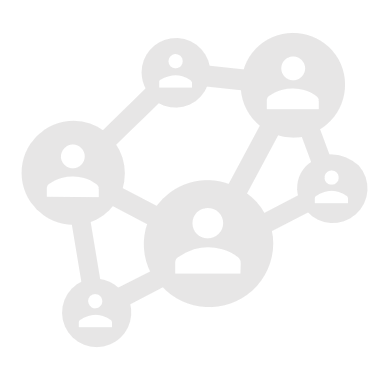 Provide user interface.
integral
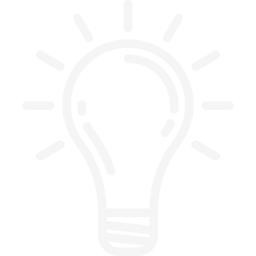 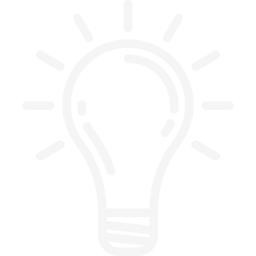 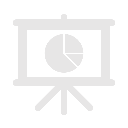 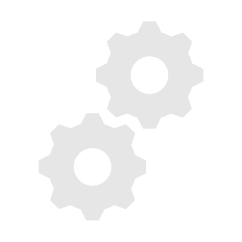 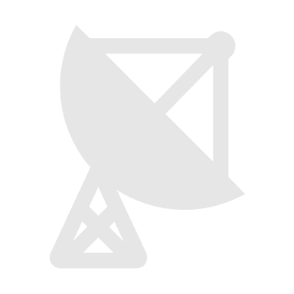 02
04
Services
Broadcasts
Used to run background operations.
Receive and send broadcast messages.
Thank You !